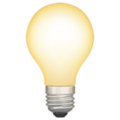 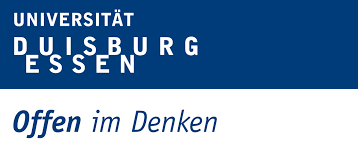 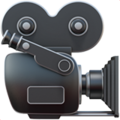 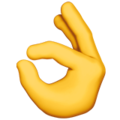 Bildschirmpräsentationen aufzeichnen mit PowerPoint
Digitales Sommersemester 2020
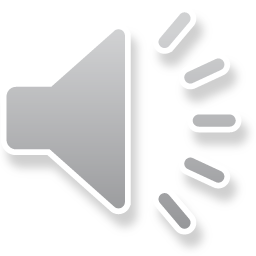 Cathrin Pichler
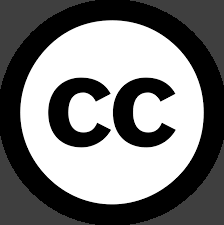 Wie kann ich meine PowerPoint-Präsentation aufnehmen?
Klicken Sie auf „Bildschirmpräsentation“ und wählen Sie entweder „Ab aktueller Folie aufzeichnen“ oder „Von Anfang an aufzeichnen“, um anschließend in den Aufnahmemodus zu wechseln.
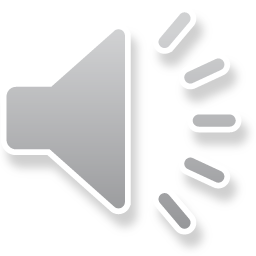 Aufnahmeoptionen für Ihre PowerPoint-Präsentation
Sie haben die Möglichkeit, Ihre Präsentation durch ein Videofenster und/oder eine Audiospur zu erweitern.
Sie können sowohl das Mikrofon, als auch die Kamera, als auch die Videovorschau ausschalten.
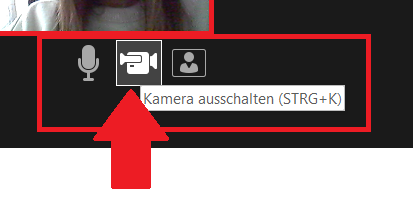 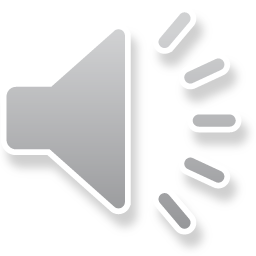 Aufnahme starten
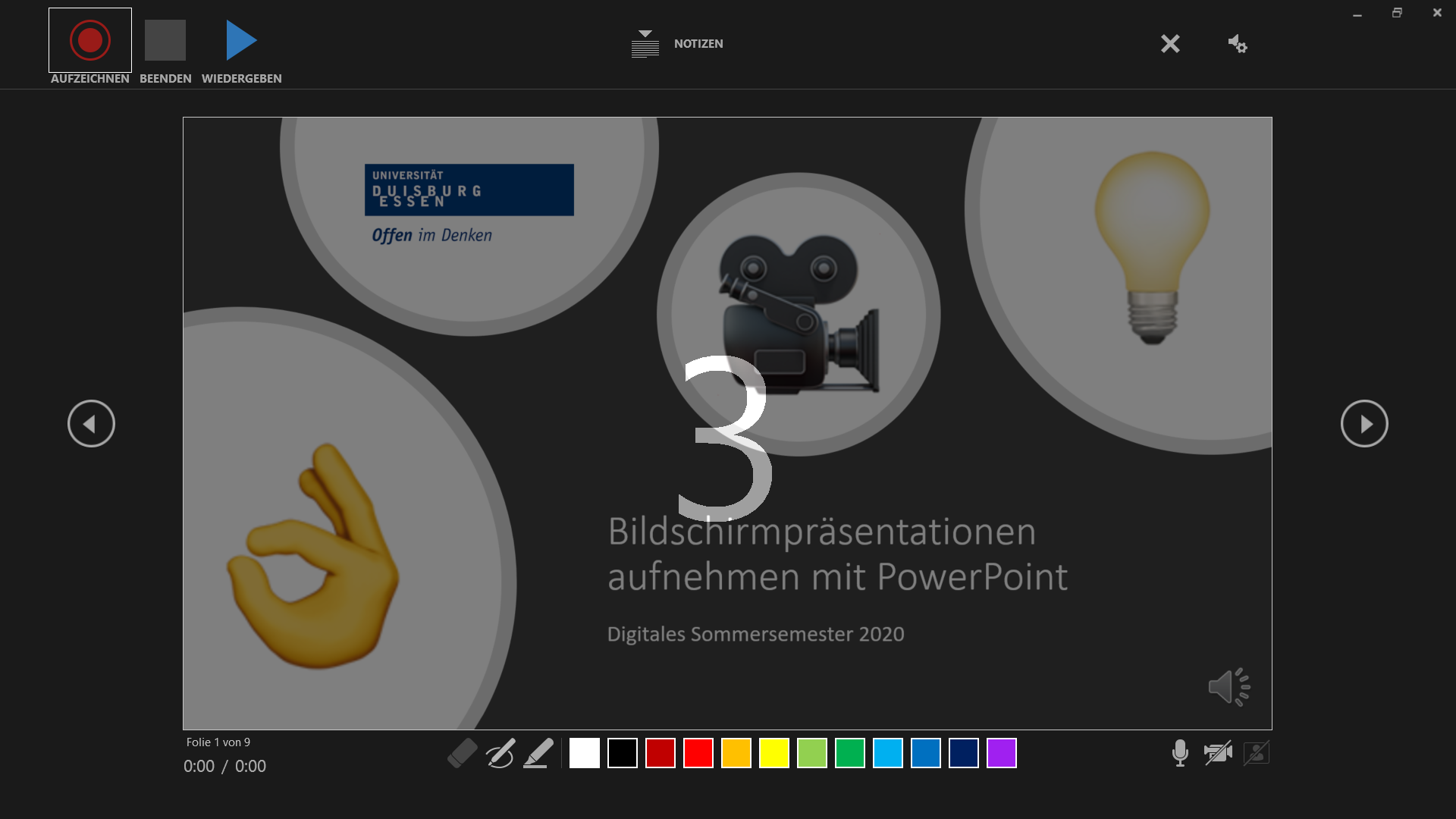 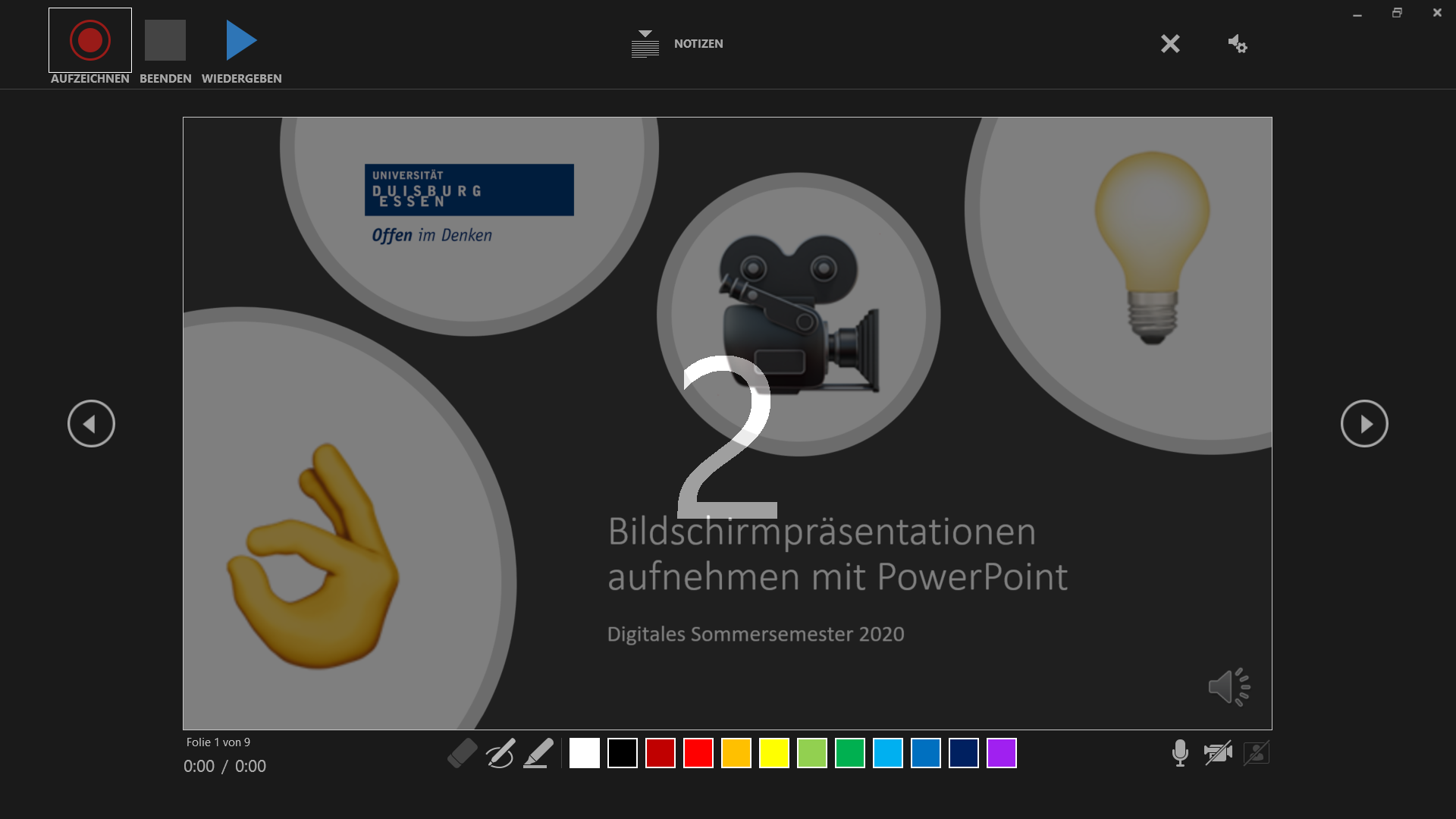 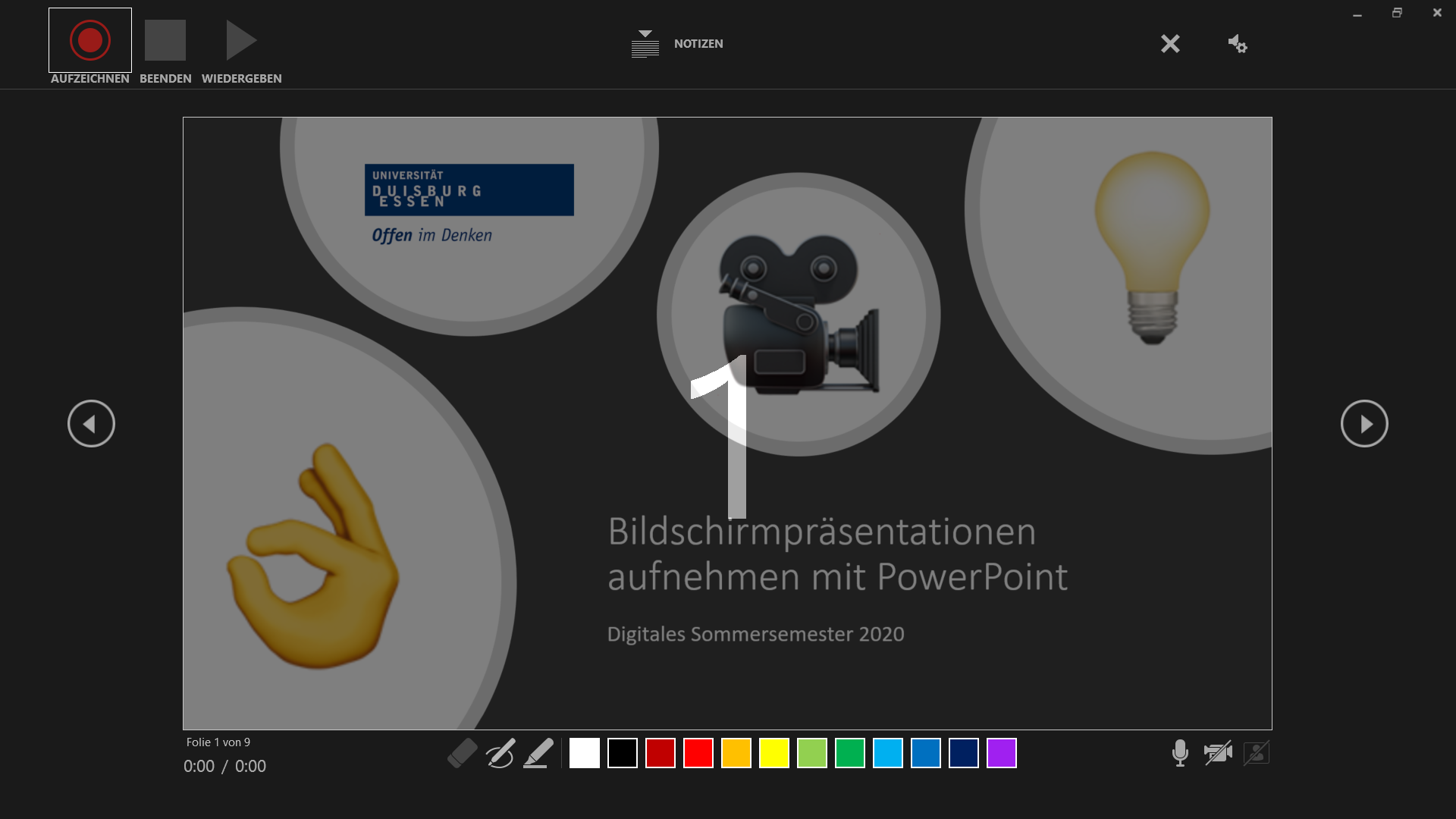 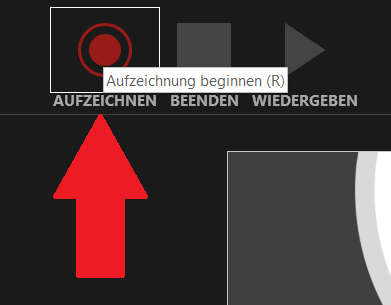 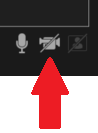 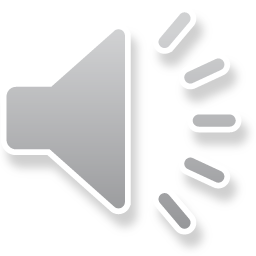 Aufzeichnung pausieren
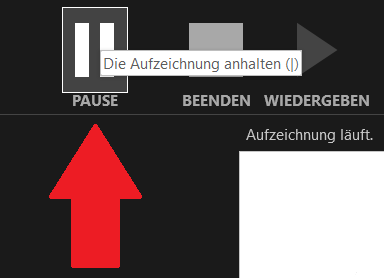 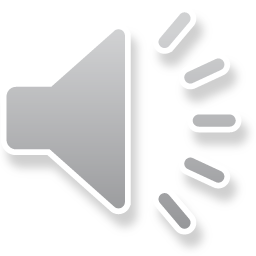 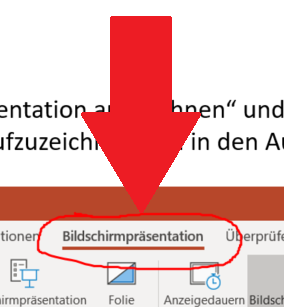 Markierungen einfügen
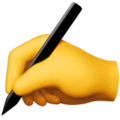 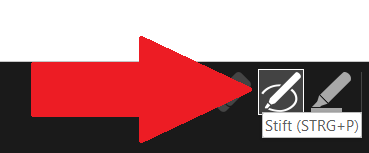 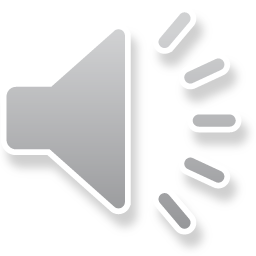 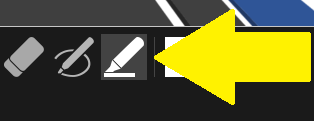 Markierungen einfügen
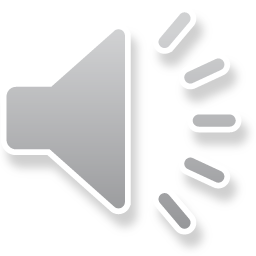 Markierungen entfernen
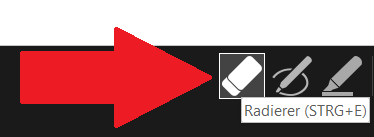 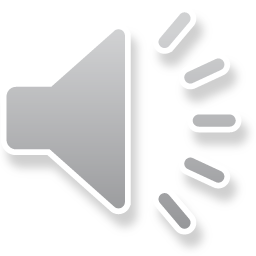 Aufnahme wiedergeben
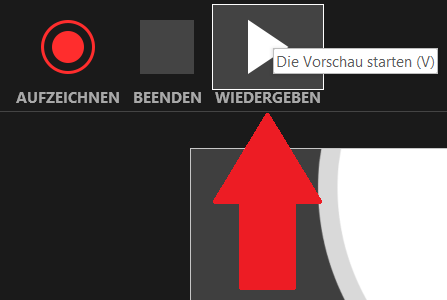 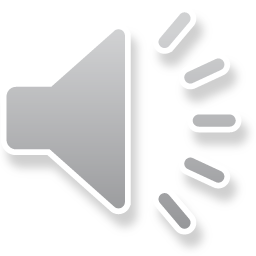 Aufnahme bearbeiten und löschen
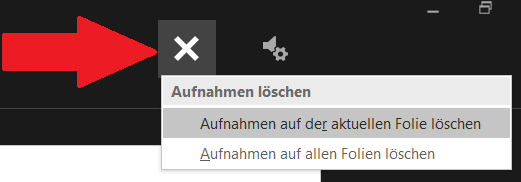 Sie haben jederzeit die Möglichkeit, einzelne Folien neu aufzunehmen oder die gesamte Aufnahme zu löschen.
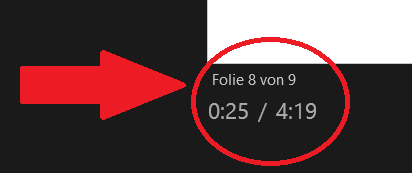 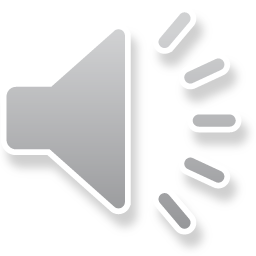 Aufzeichnung beenden und speichern
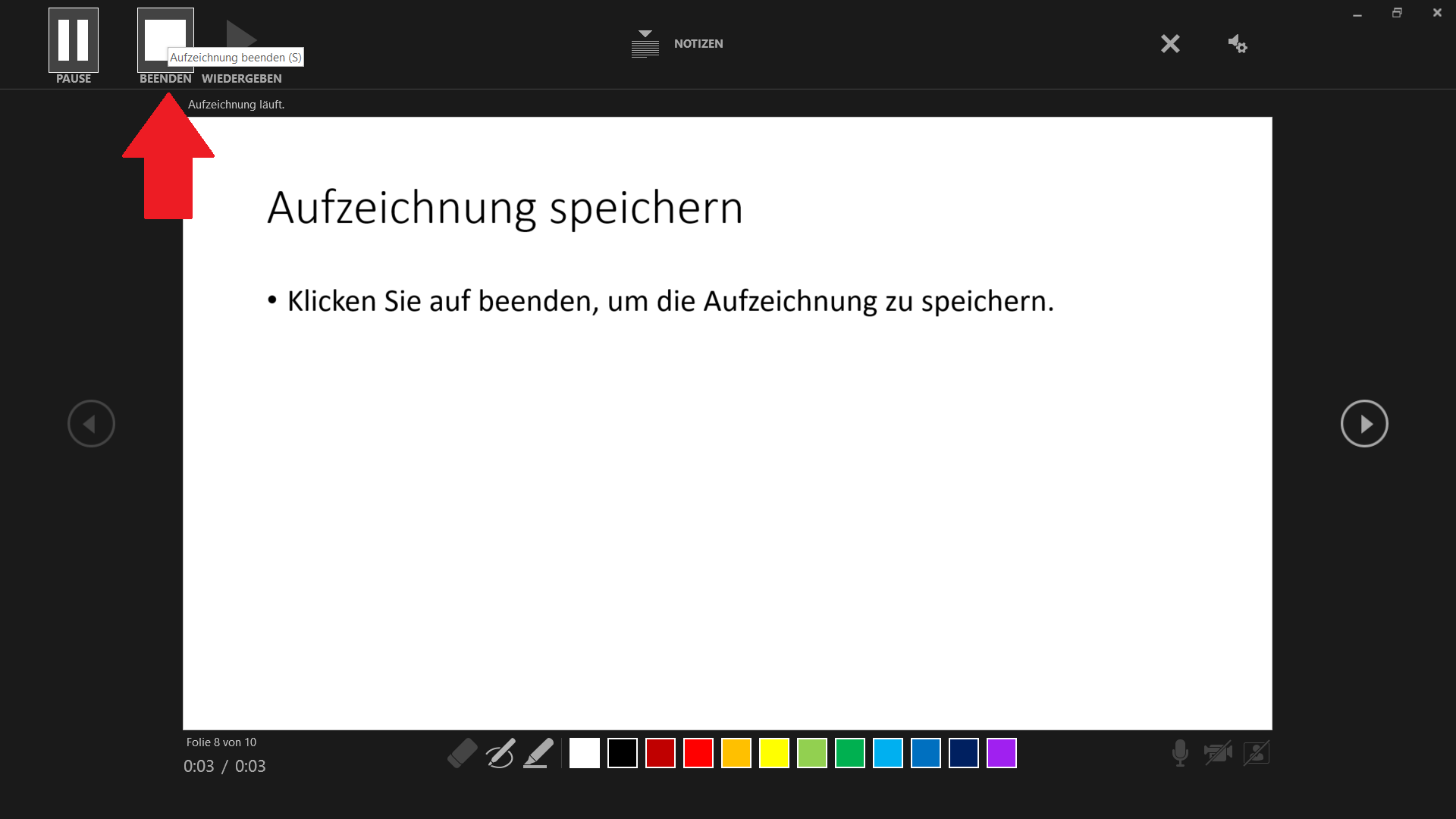 Klicken Sie auf beenden, um die Aufzeichnung zu beenden.
Speichern Sie anschließend Ihre Präsentation.
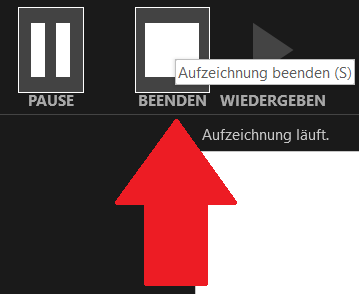 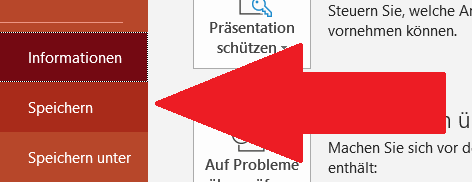 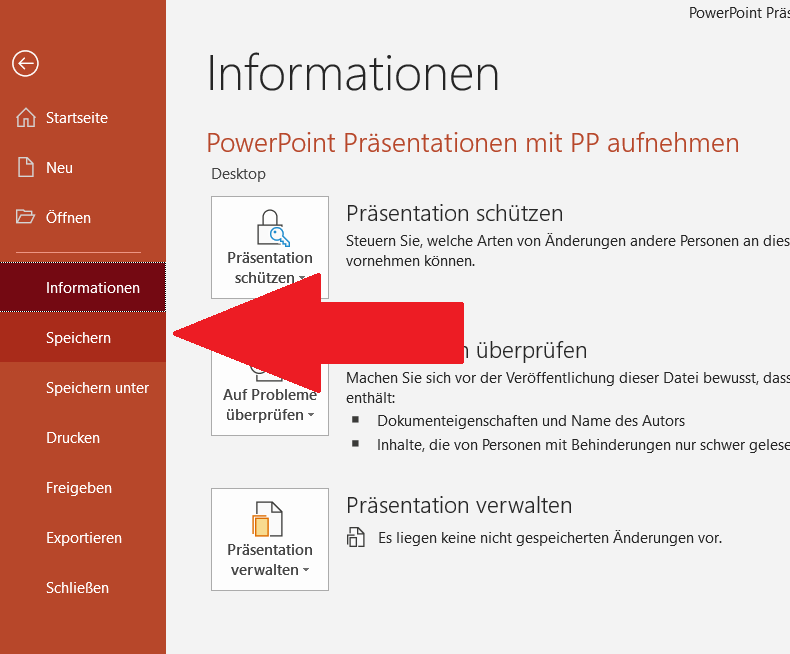 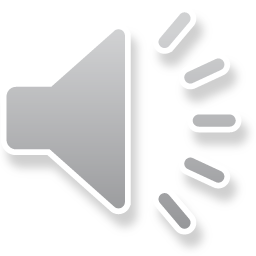 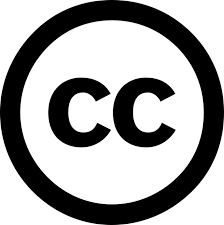 Quelle und Creative Common Lizenz
Urheberin: Cathrin Pichler 
Quellen: 
https://duepublico2.uni-due.de/receive/duepublico_mods_00071610
https://moodle.uni-due.de/course/view.php?id=19647#section-4
Creative Common Lizenz: https://creativecommons.org/licenses/by/4.0/
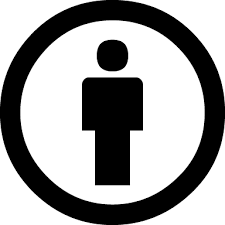 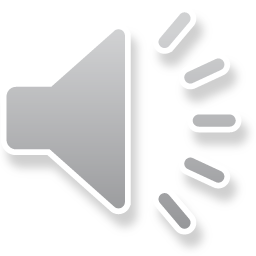